Воланд и его свита
(По роману М.А. Булгакова                          «Мастер и Маргарита»
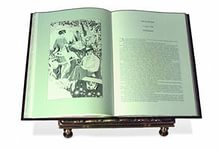 Воланд,   он  же Сатана,     он же Чёрный маг
Олег Басилашвили в роли Воланда
Александр Абдулов в роли Коровьева
[Speaker Notes: Он же Фагот, он же Клетчатый]
Кот Бегемот
[Speaker Notes: Кот Бегемот]
Азазелло
Вампирша  Гелла